Magnets
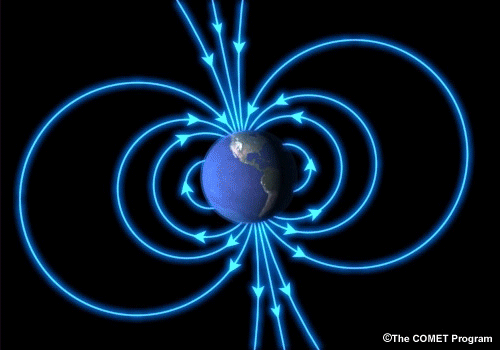 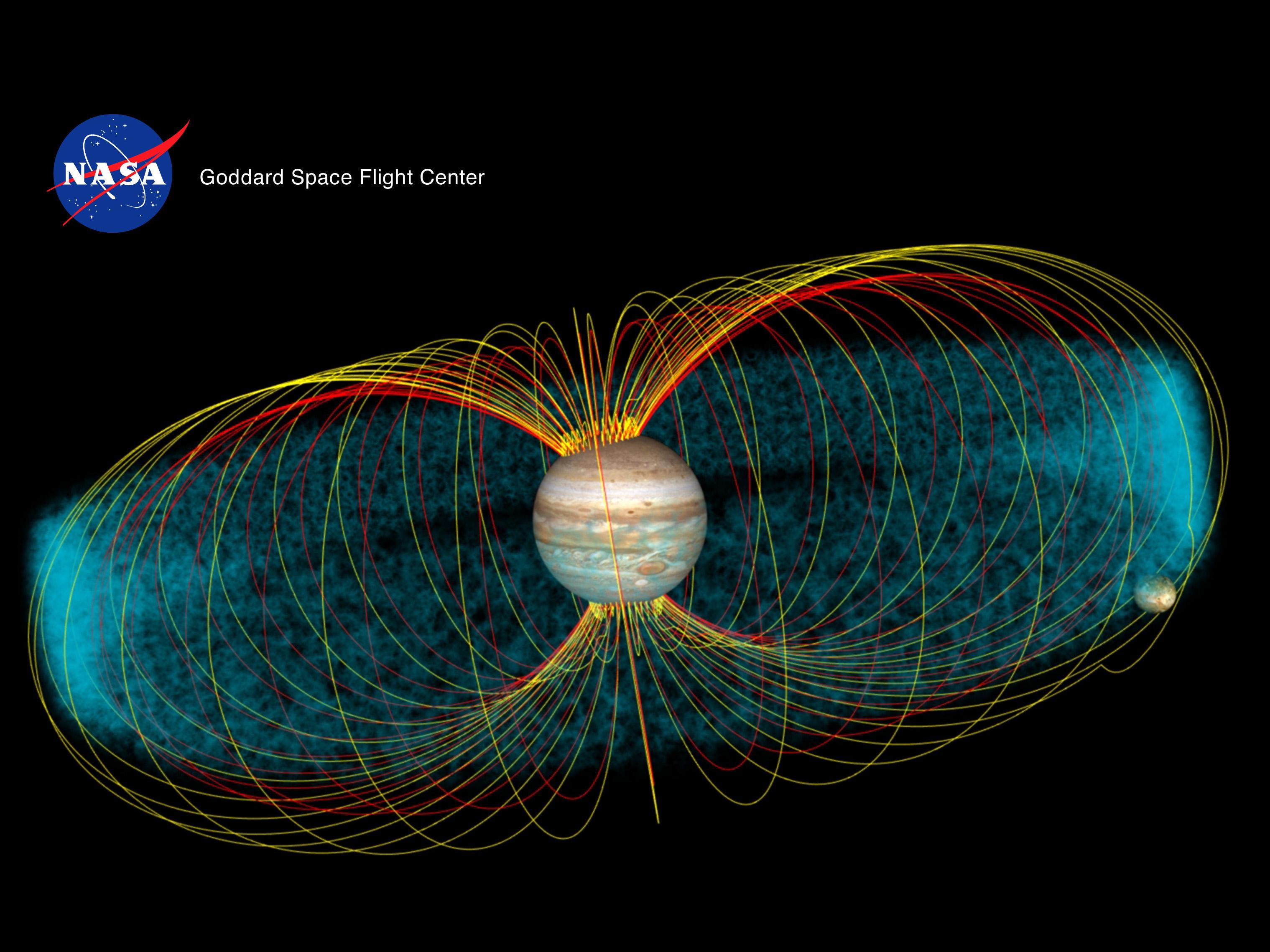 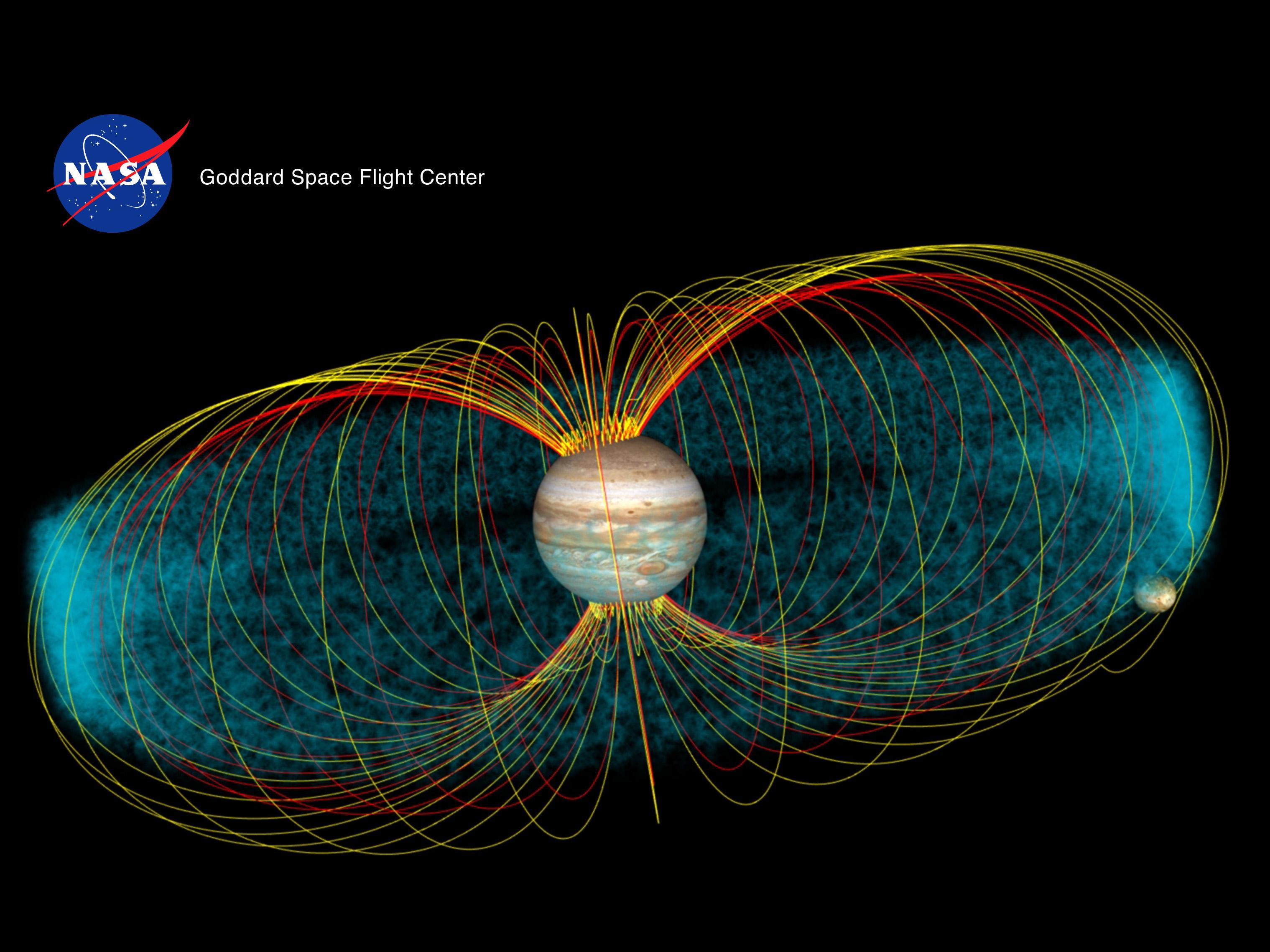 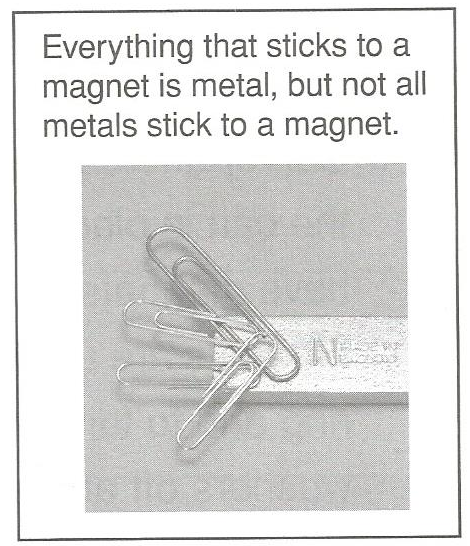 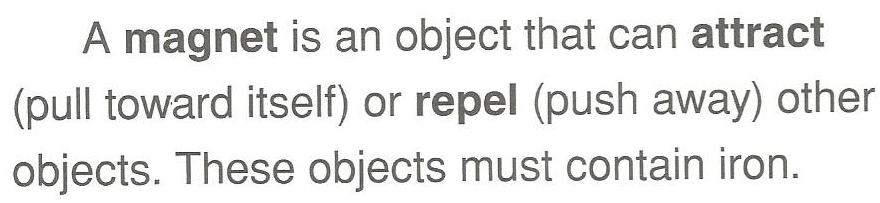 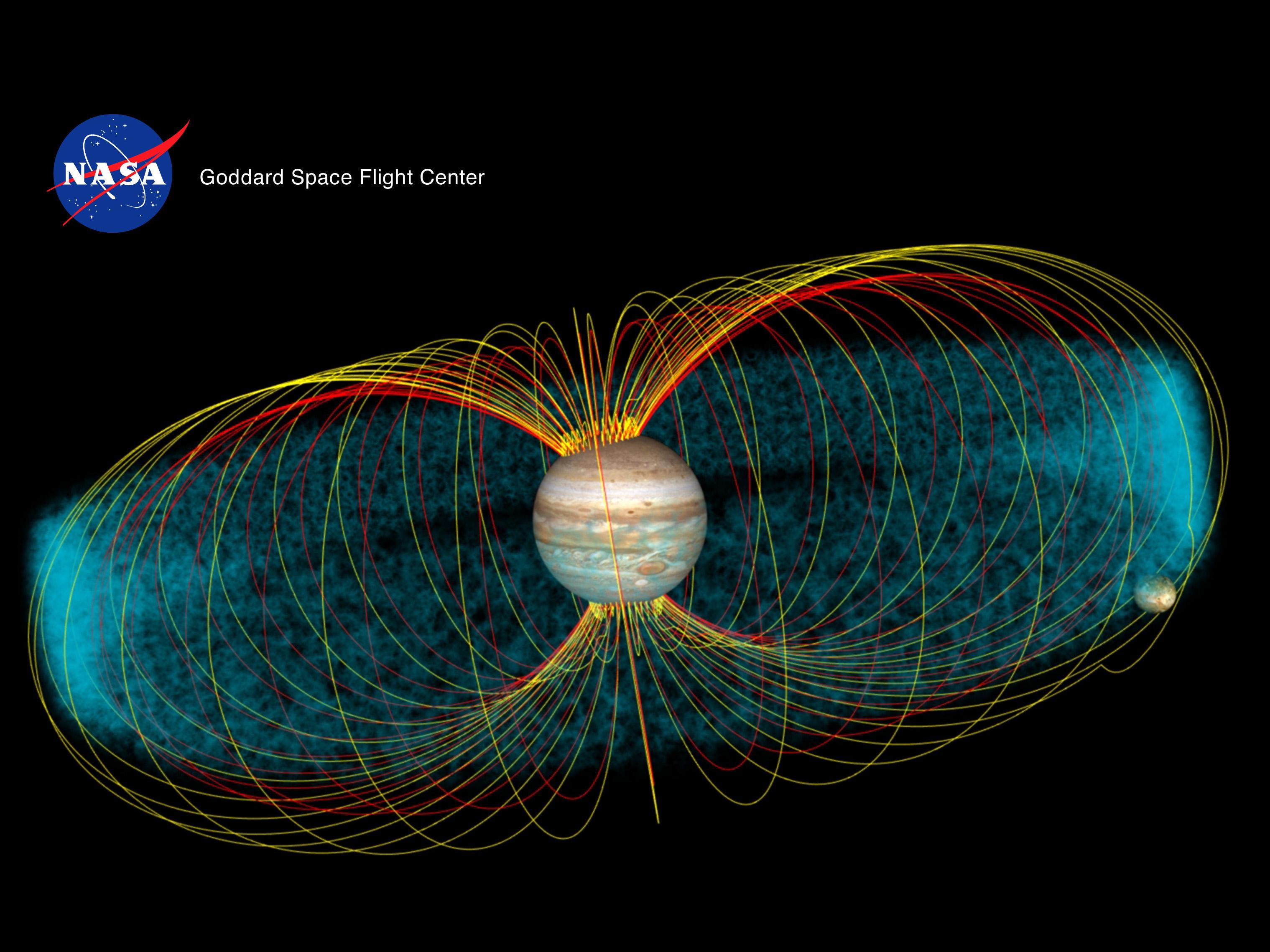 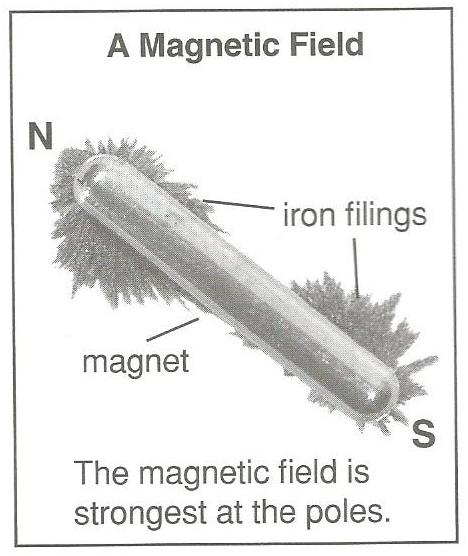 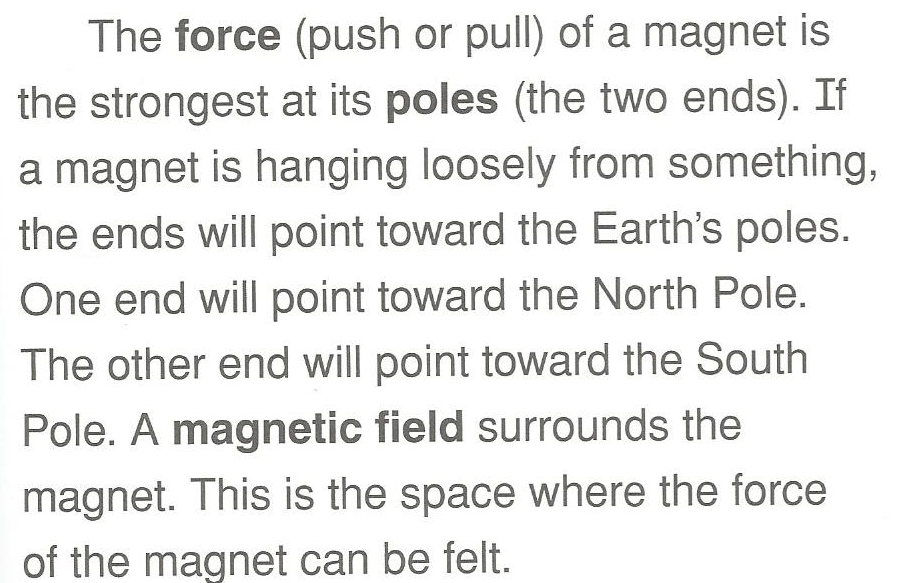 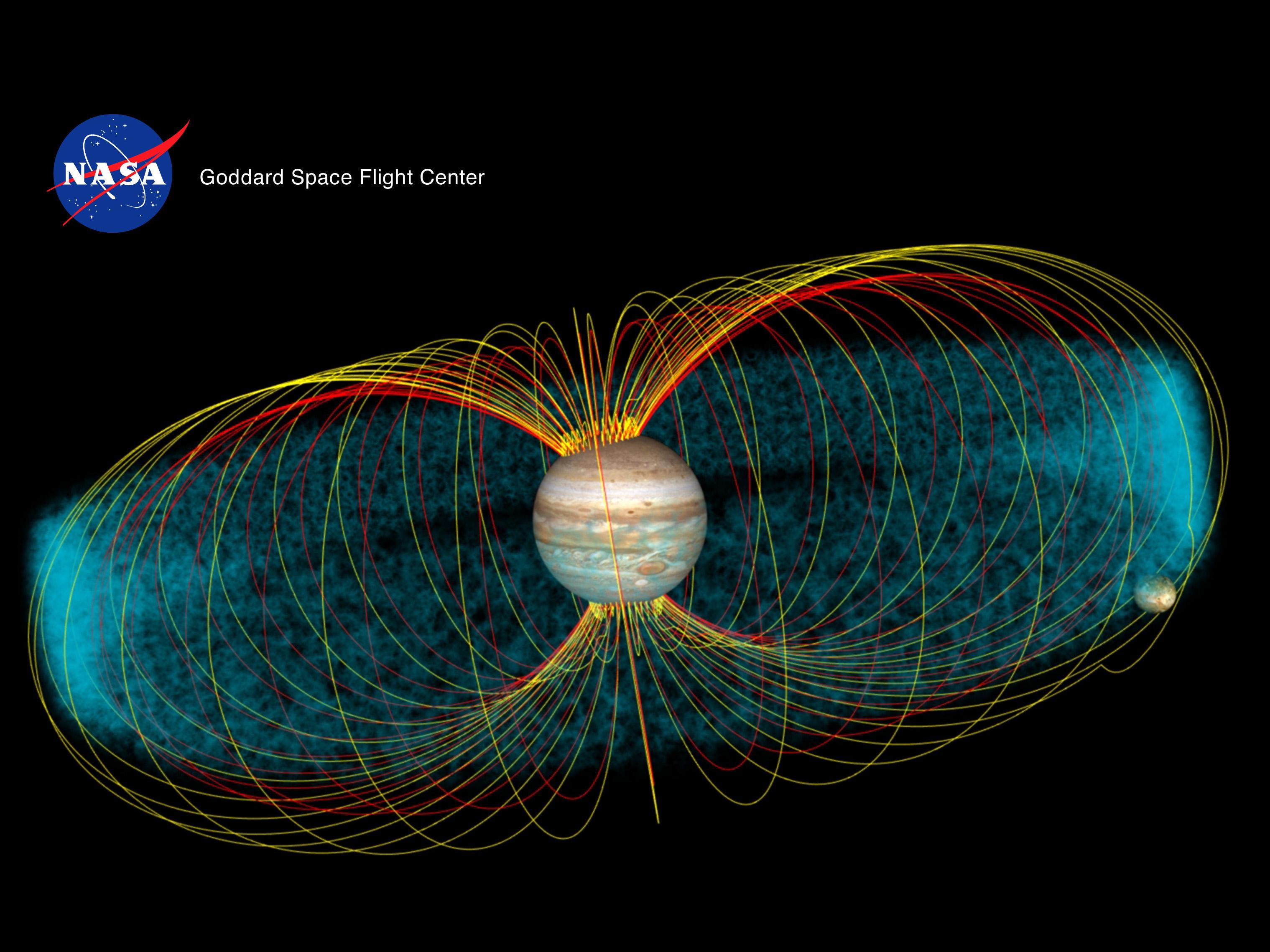 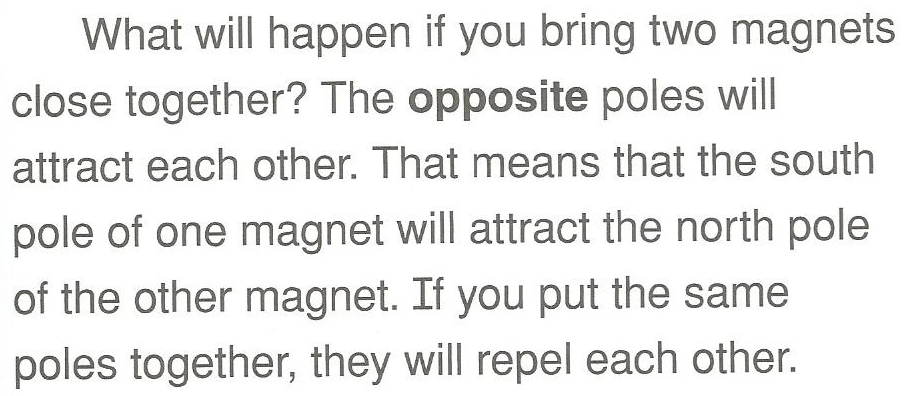 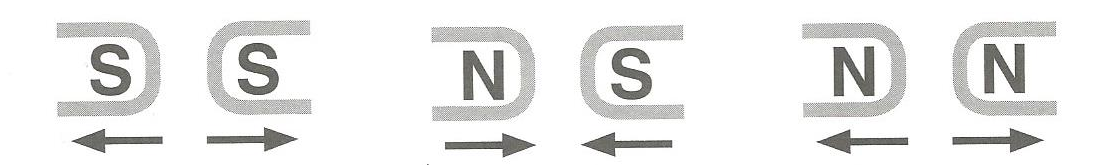 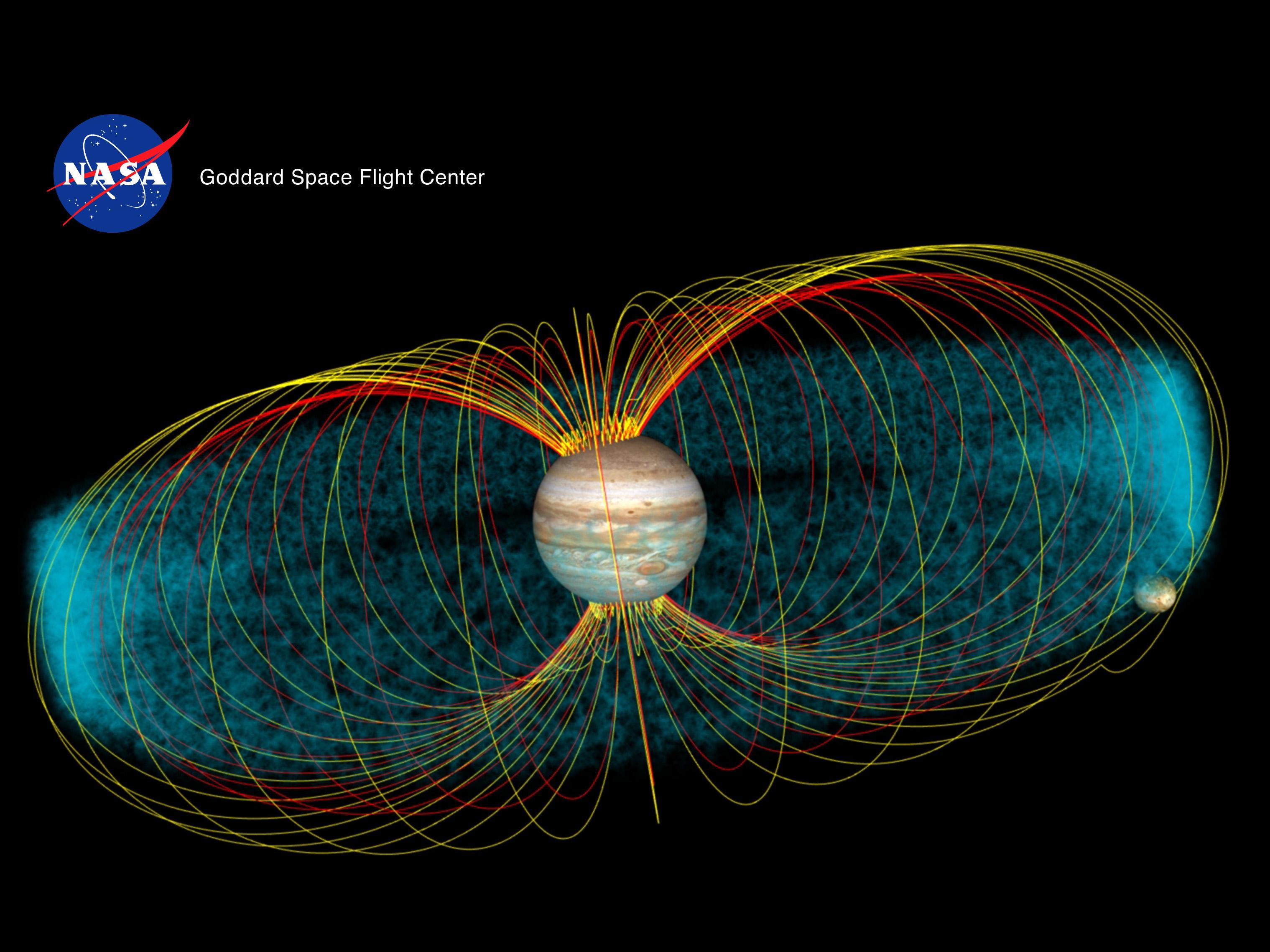 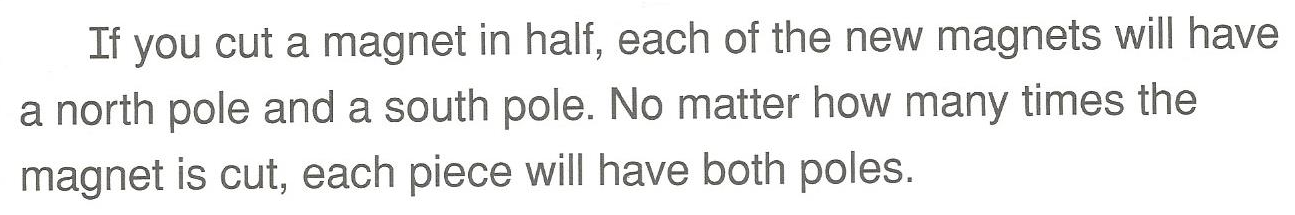 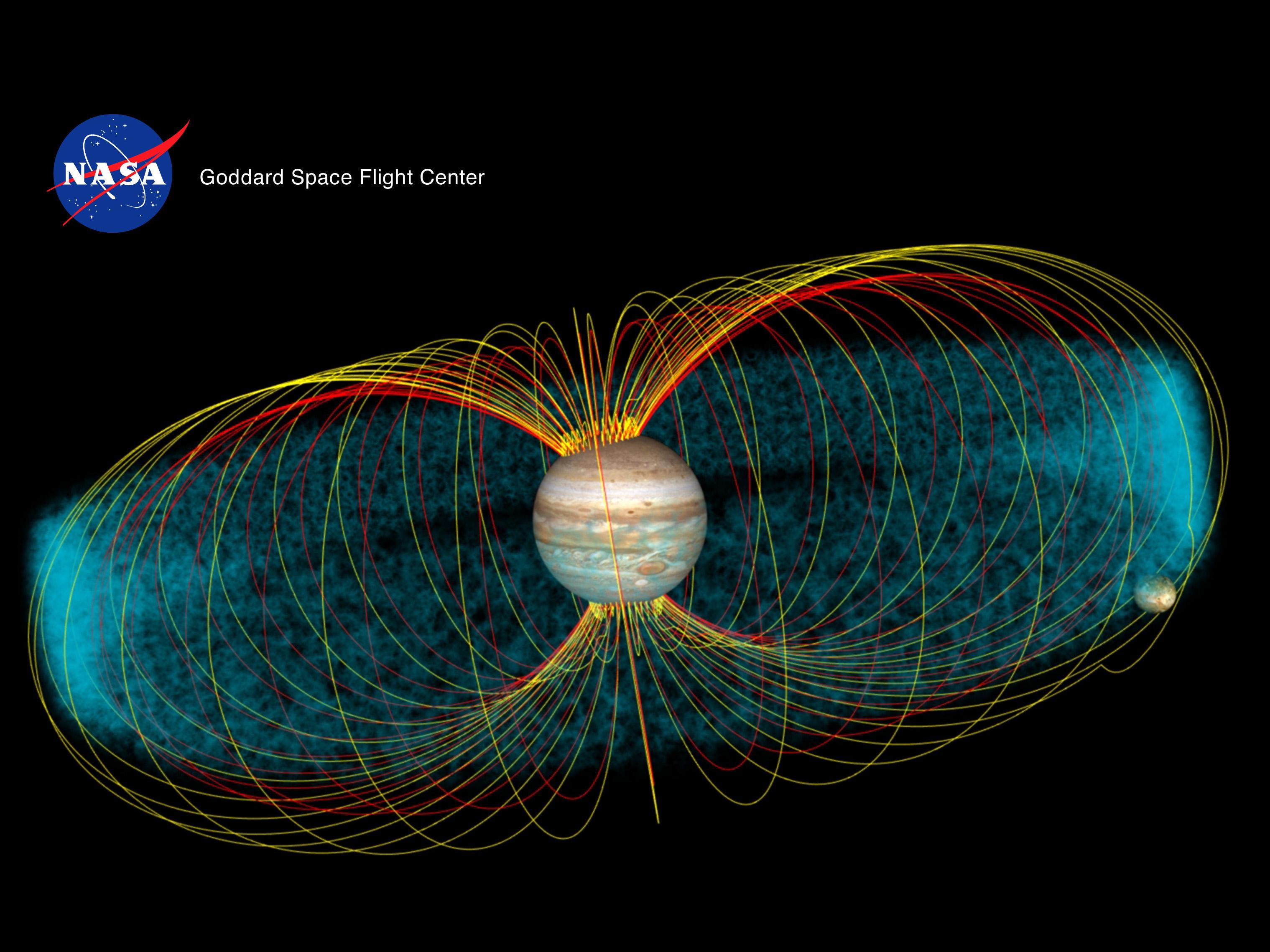 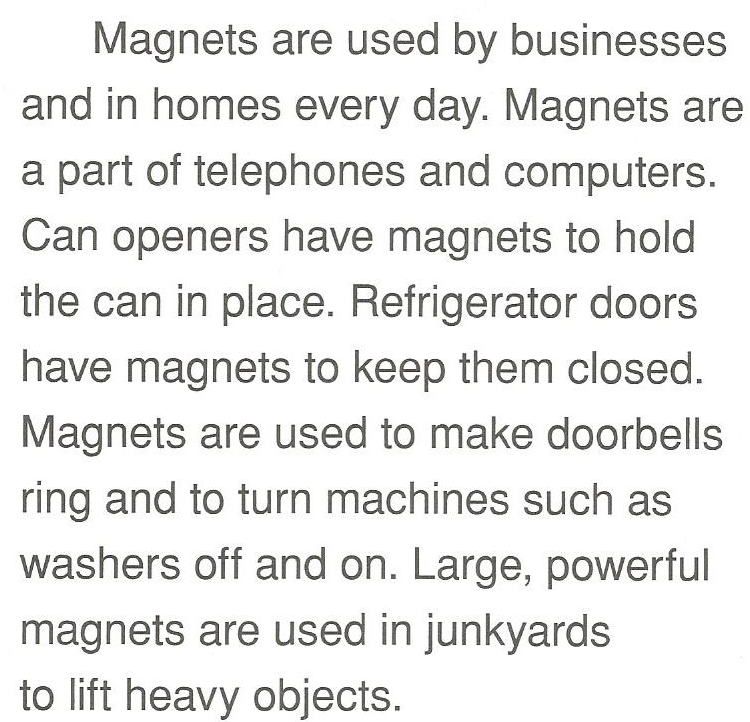 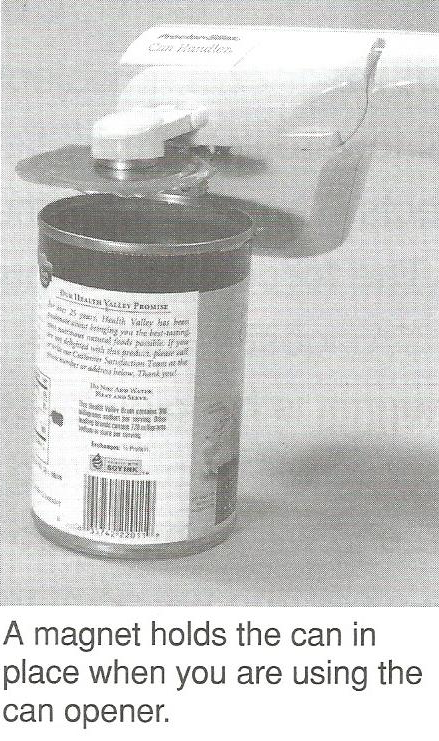 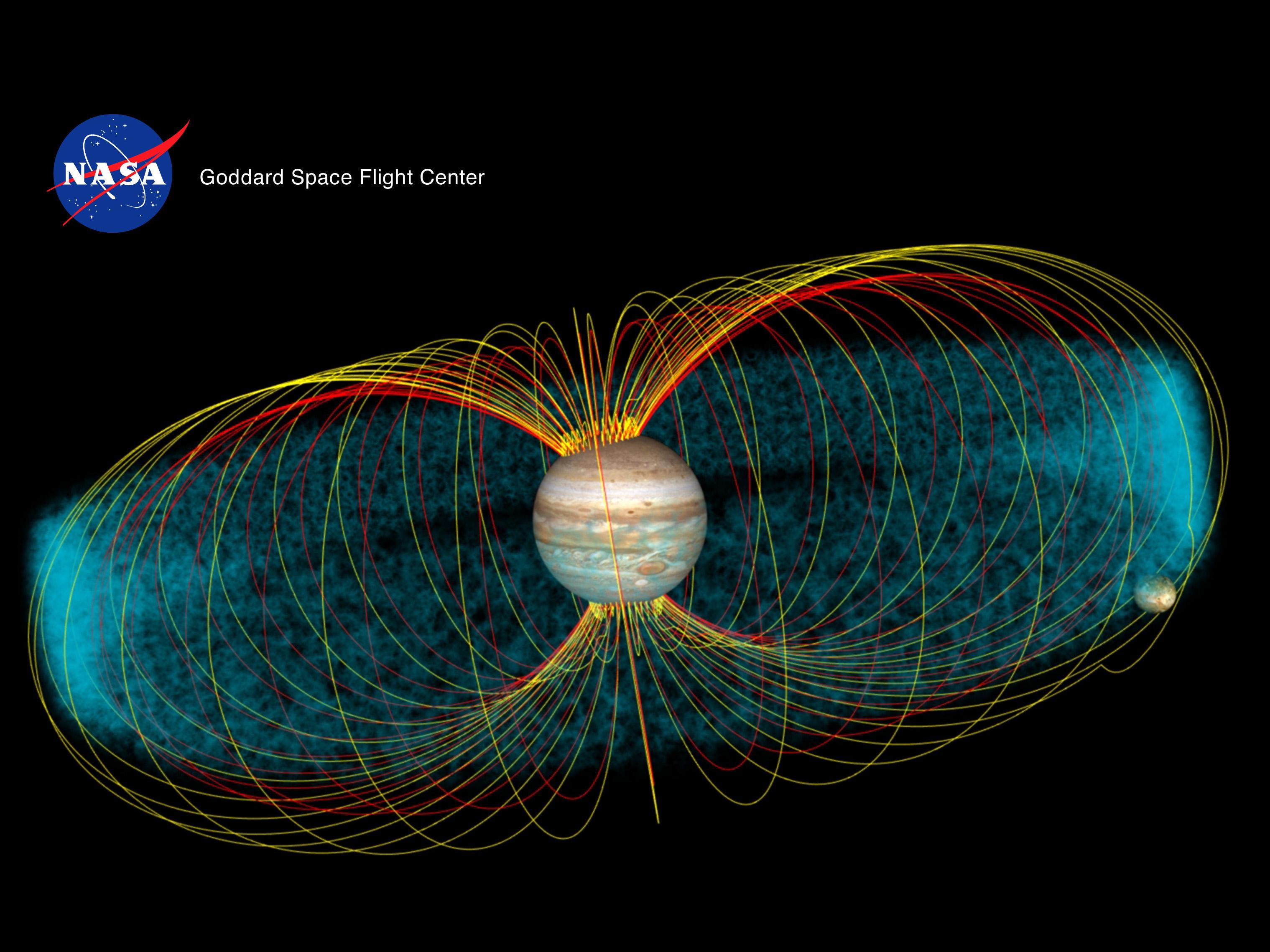 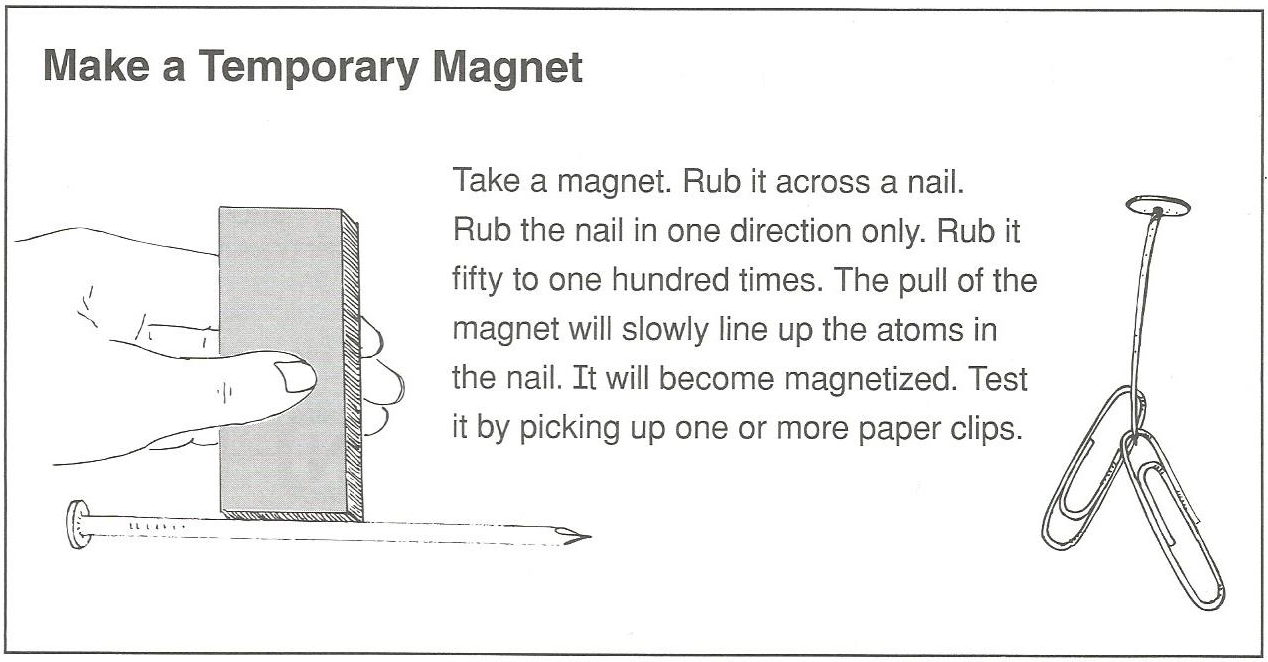 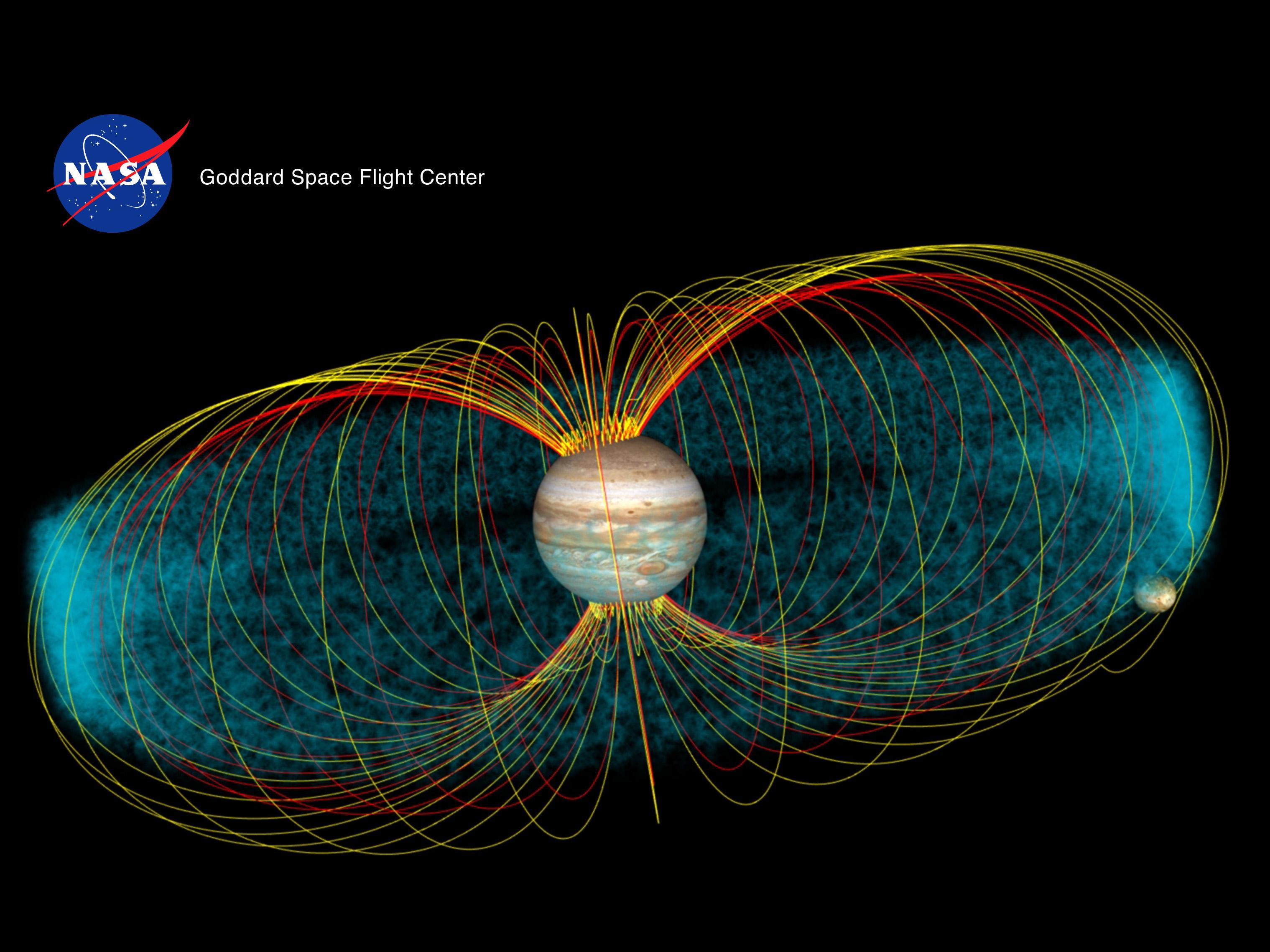 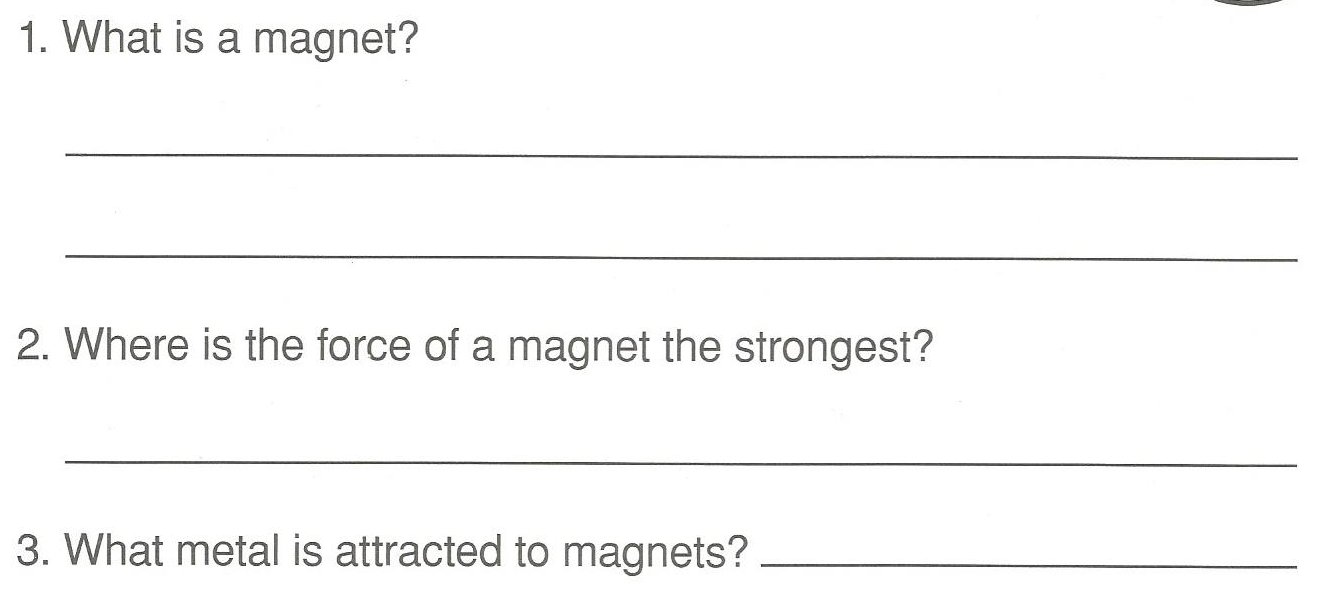 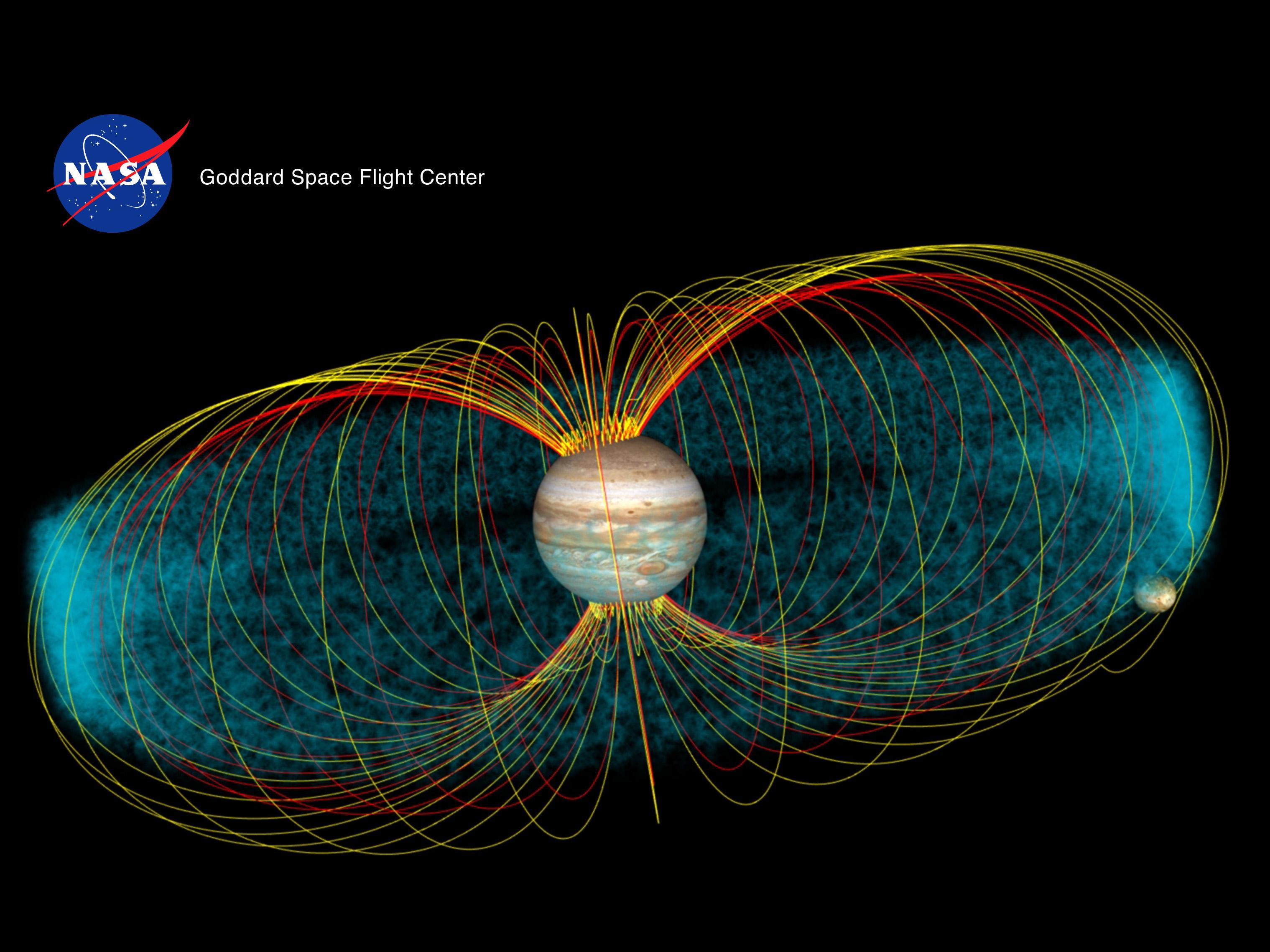 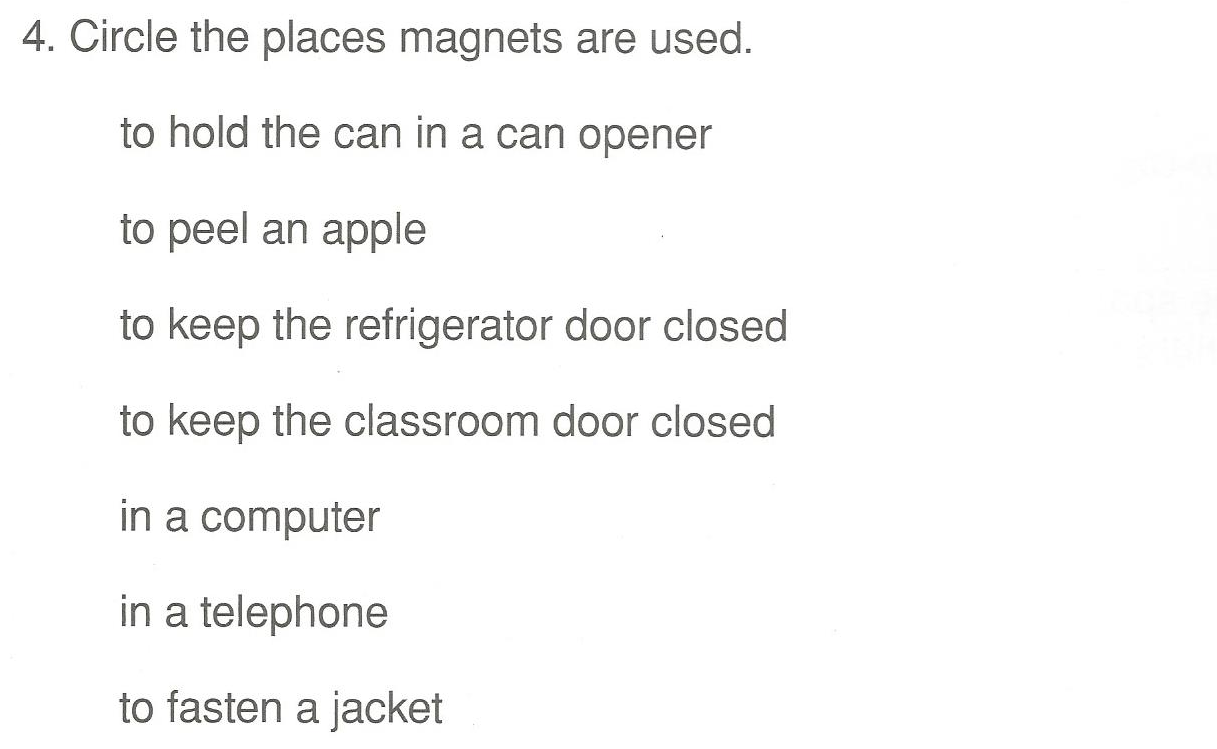 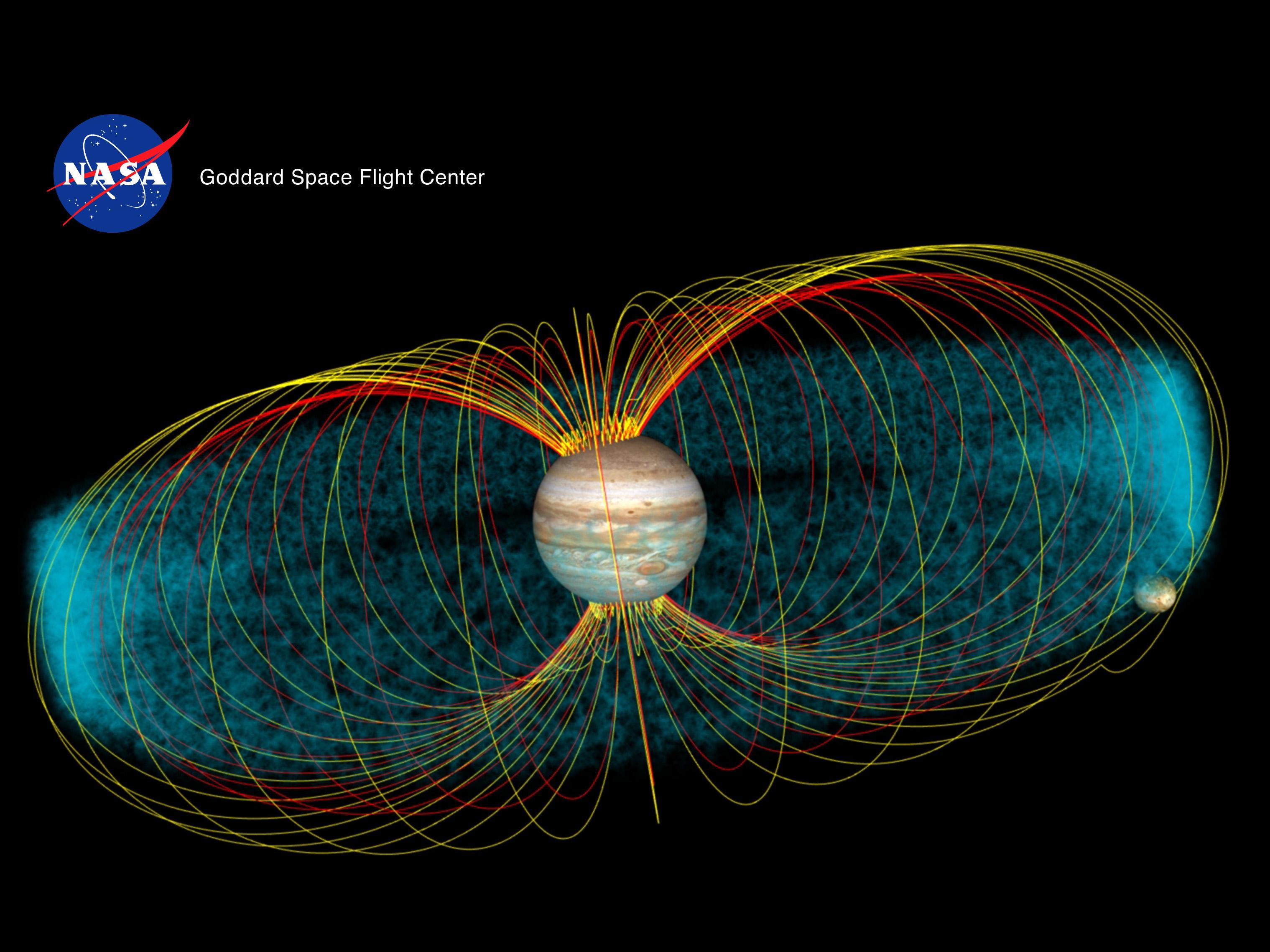 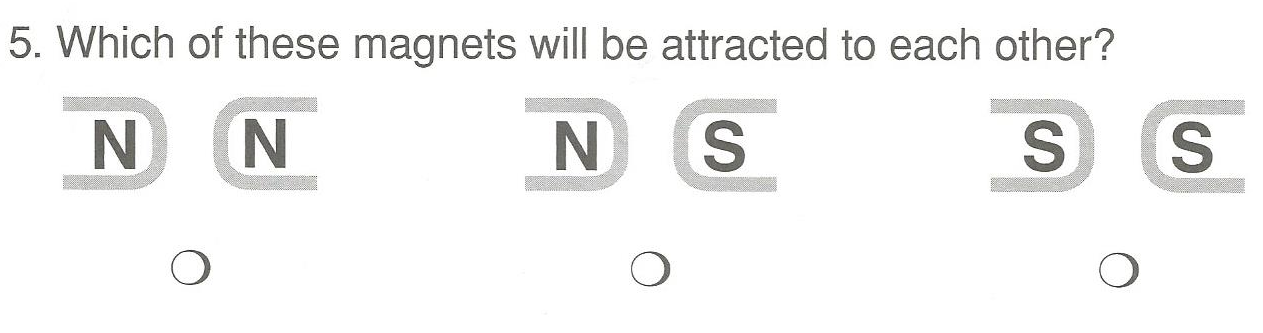 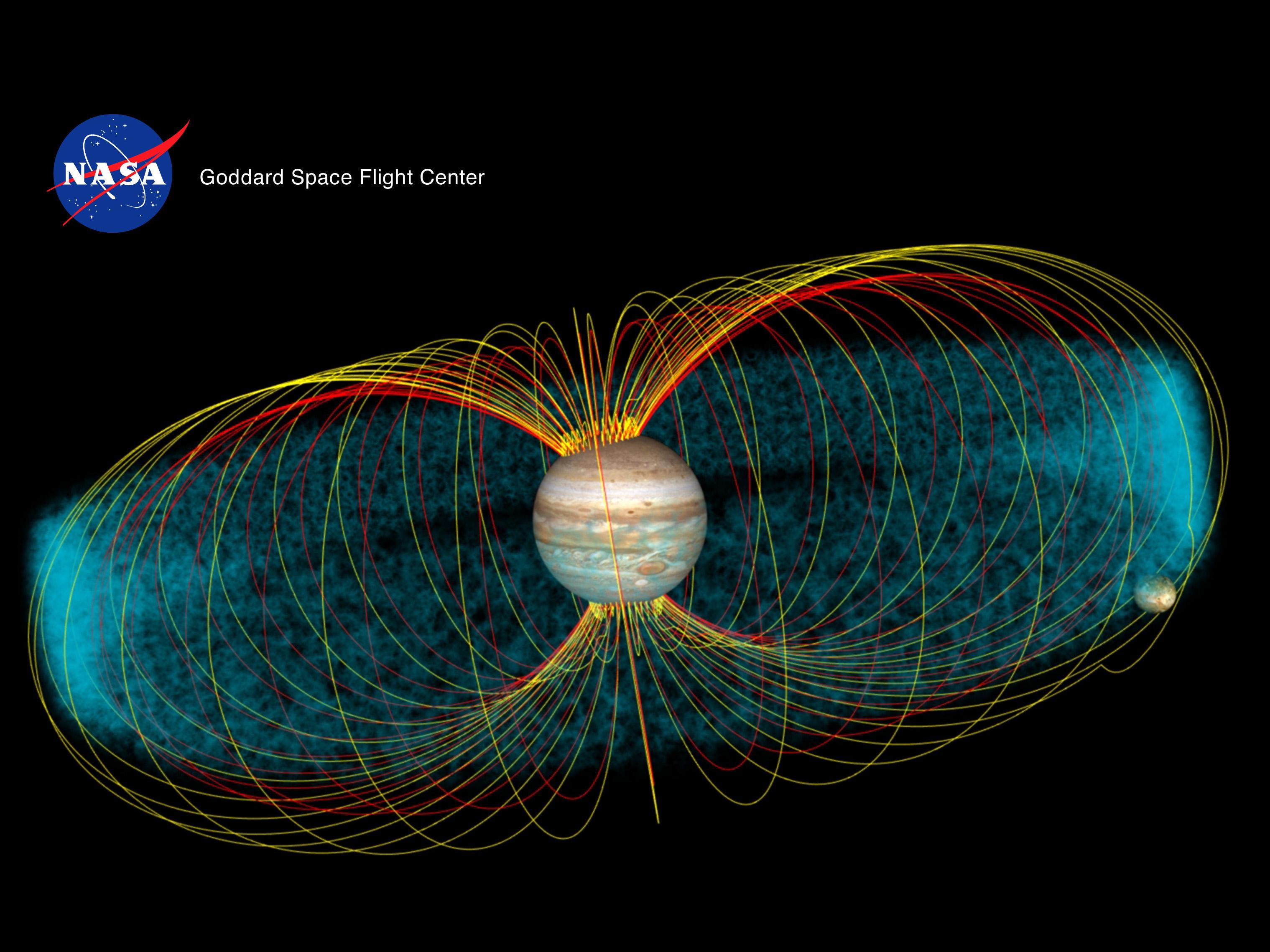 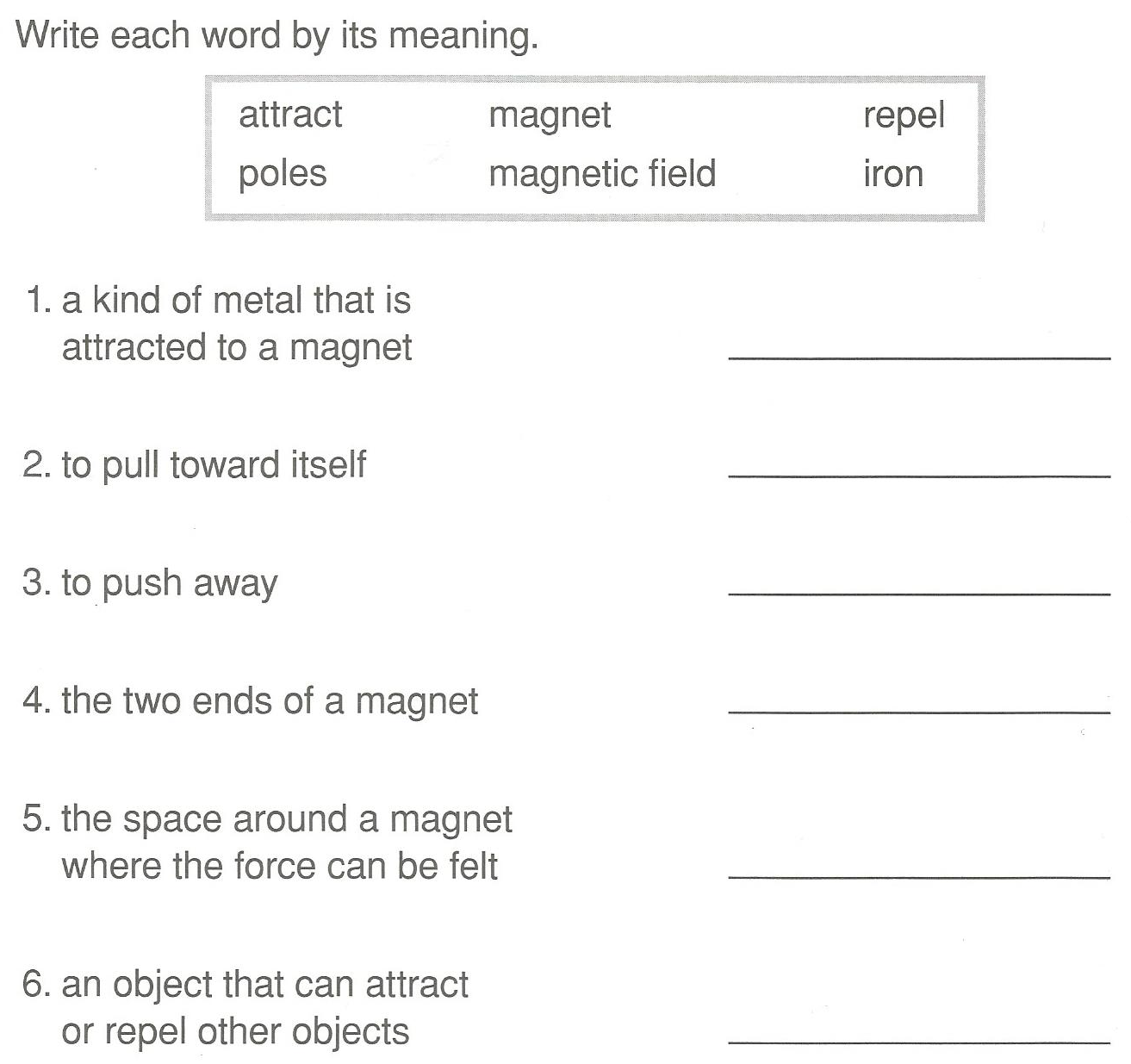 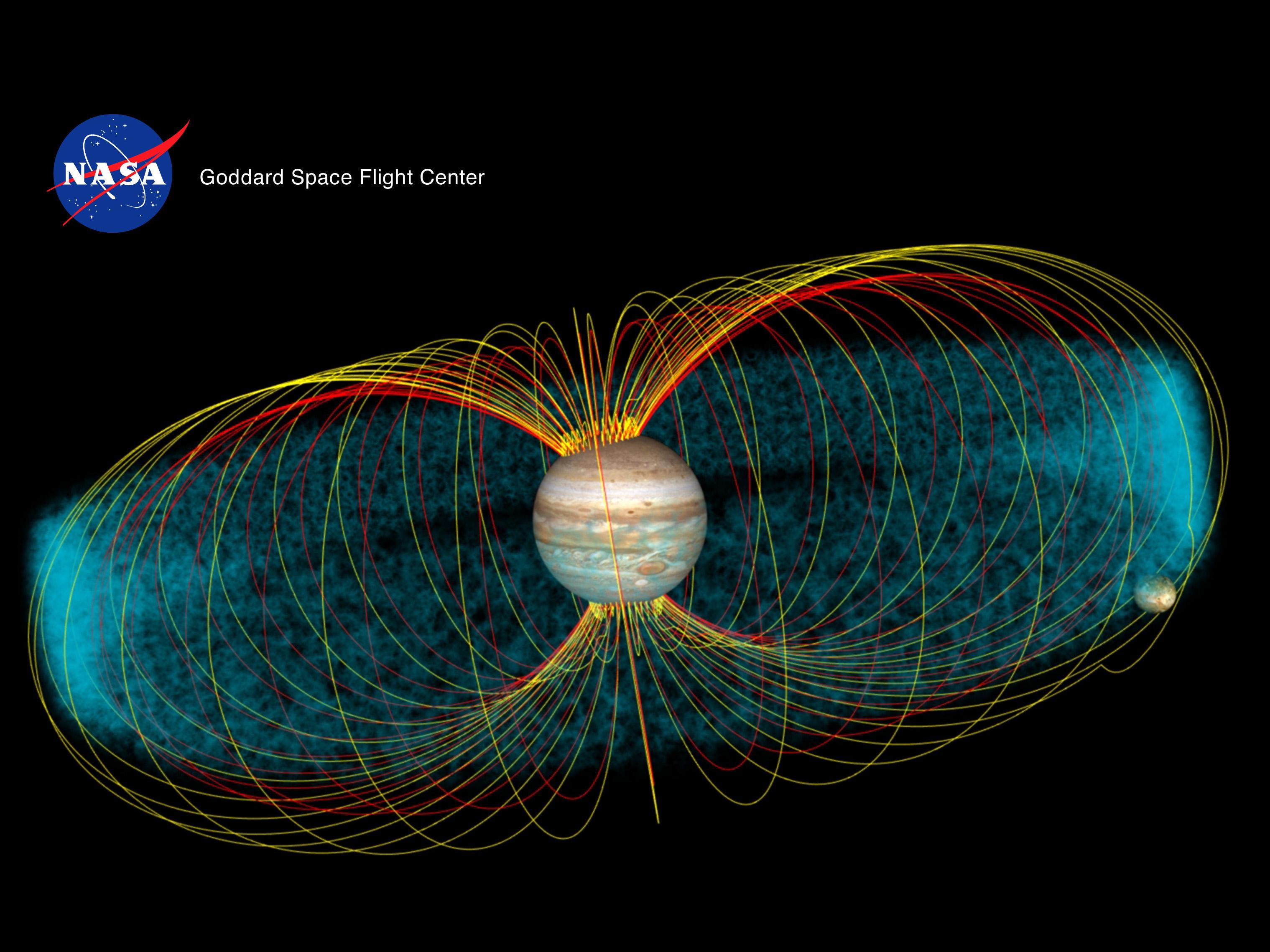 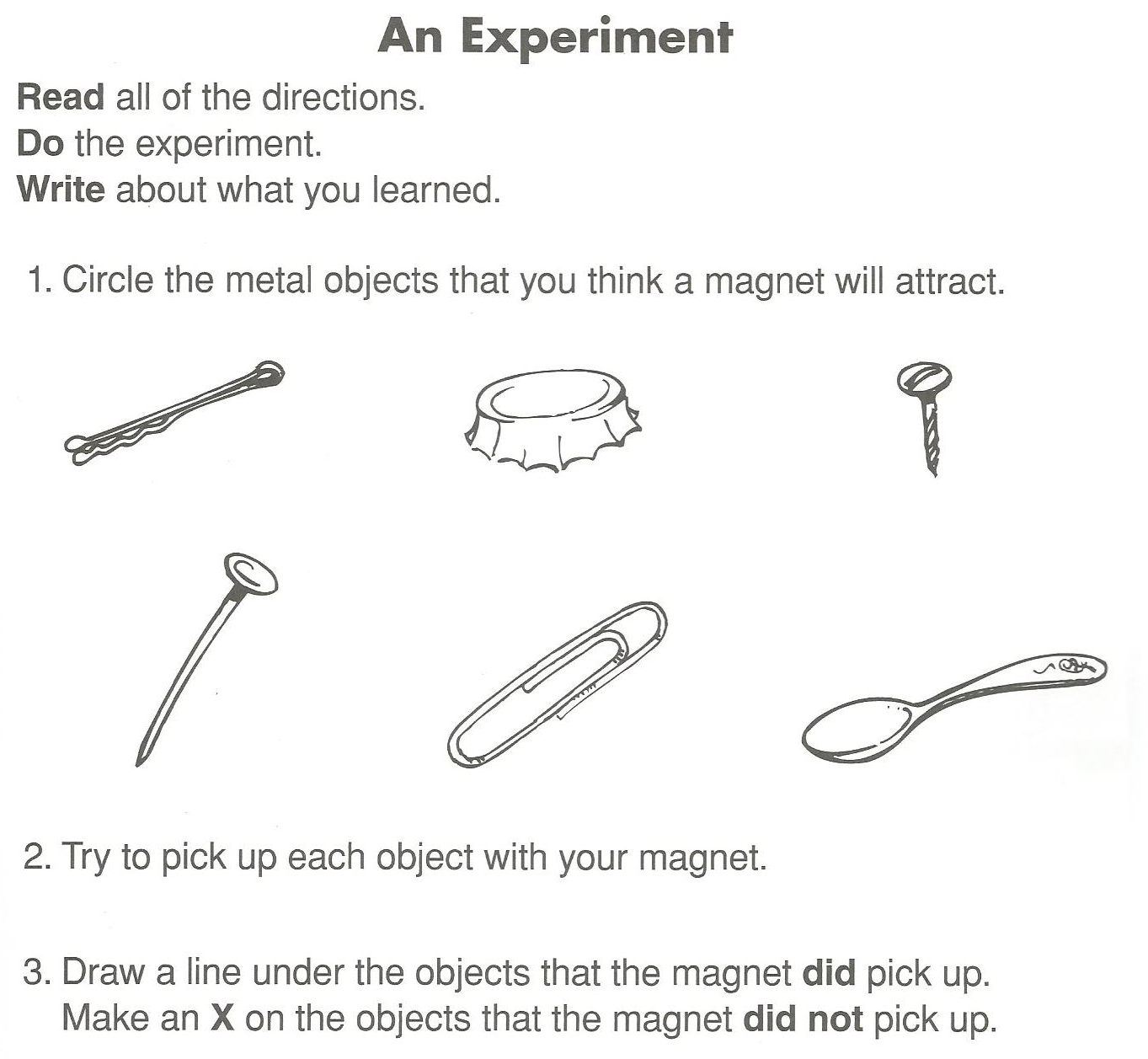 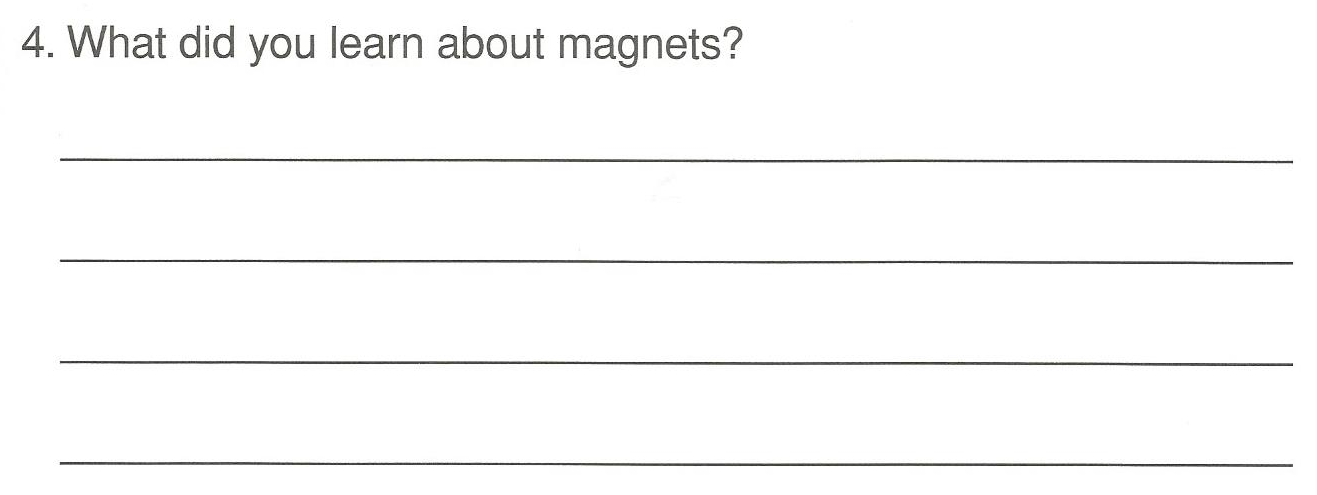 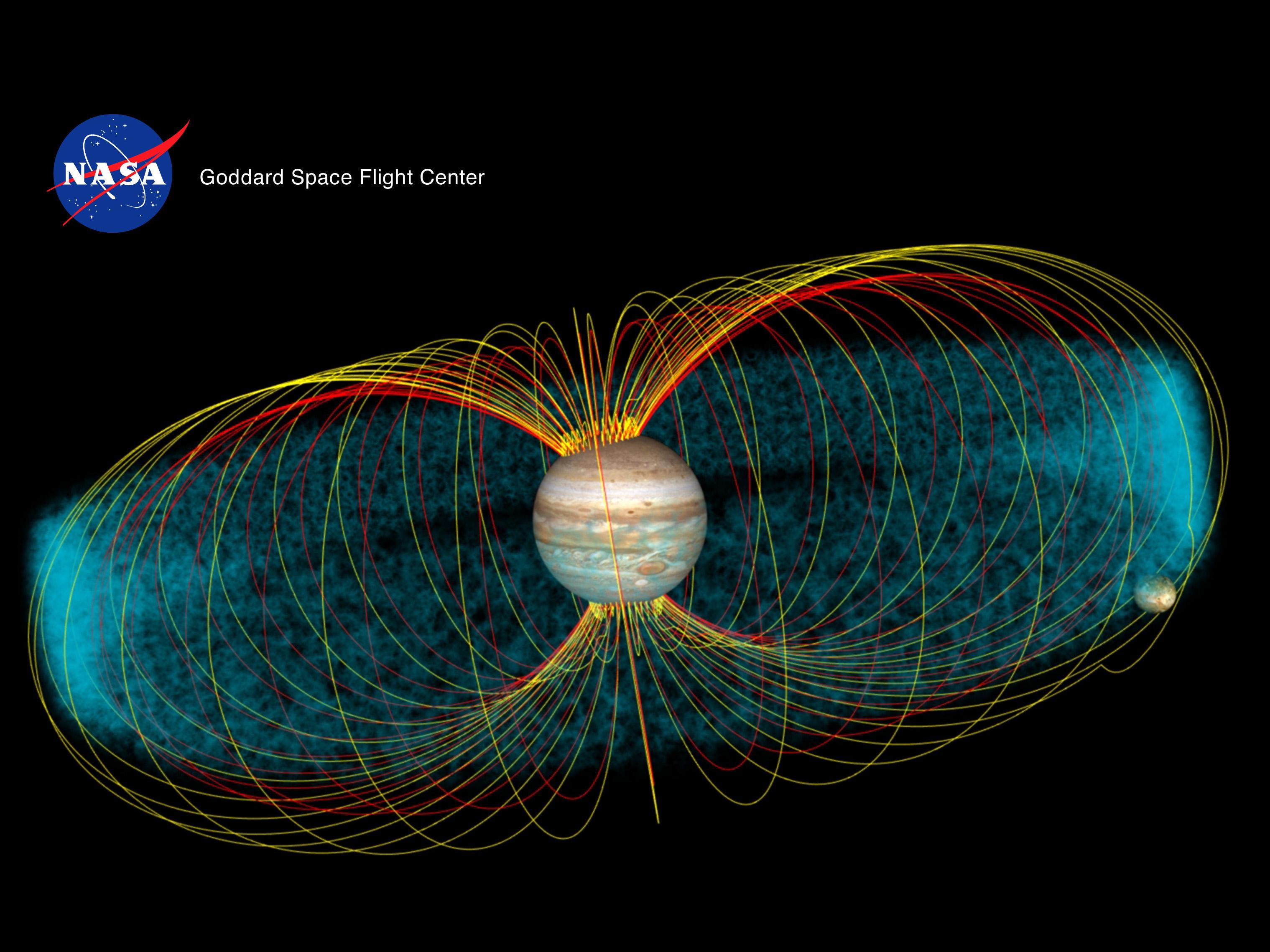 The Aurora